Analýza bezpečnosti dopravy a návrh opatření k jejímu zvýšení na průtahu městem Chýnov
Autor bakalářské práce: Michal Sváček
Vedoucí bakalářské práce: Ing. Bc. Jiří Hanzl, Ph.D.
Oponent bakalářské práce: Ing. Štěpán Pacas
Motivace a důvody k řešení daného problému
- Aktuálnost tématu 

- Známé prostředí

- Využitelnost v praxi
Cíl práce
- Analýza bezpečnosti dopravy ve městě Chýnov

- Provedení vlastního dopravního průzkumu, analýzy nehodovosti a místního šetření

- Komparace výsledků vlastního dopravního průzkumu s dříve prováděným veřejným průzkumem 

- Navržení vhodných bezpečnostních opatření vedoucích ke zvýšení bezpečnosti provozu
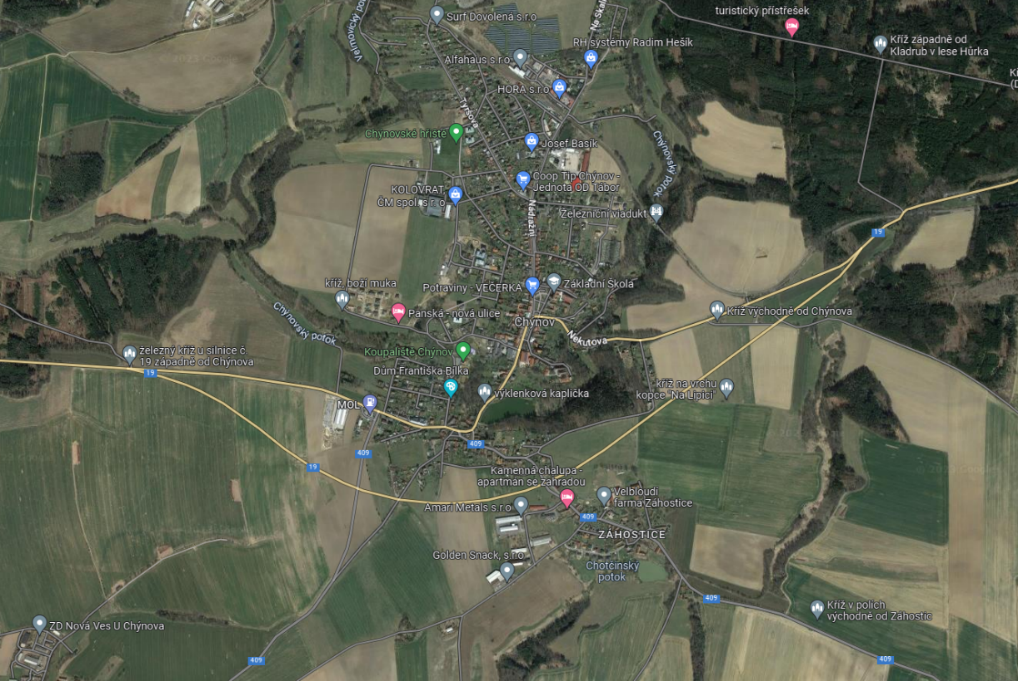 Obchvat města a původní průtah městem
Zdroj: Mapový portál Mapy.cz- vlastní úprava
Použité metody
- Sběr dat – analýza nehodovosti (nehody.cdv.cz)

- Vlastní dopravní průzkum- sčítání intenzit dopravy

- Komparace dat z vlastního průzkumu s daty z CSD 2020

- Navržení vhodných bezpečnostních opatření
 
- Finanční kalkulace
Vlastní dopravní průzkum
Hodnoty RPDI [voz/den]
Komparace dat
Hodnoty RPDI [voz/den]
Analýza nehodovosti
Zdroj: nehody.cdv.cz
Navrhovaná opatření
Přechod pro chodce:

- Vysazená chodníková 
 plocha

- Přemístění SDZ - IP6
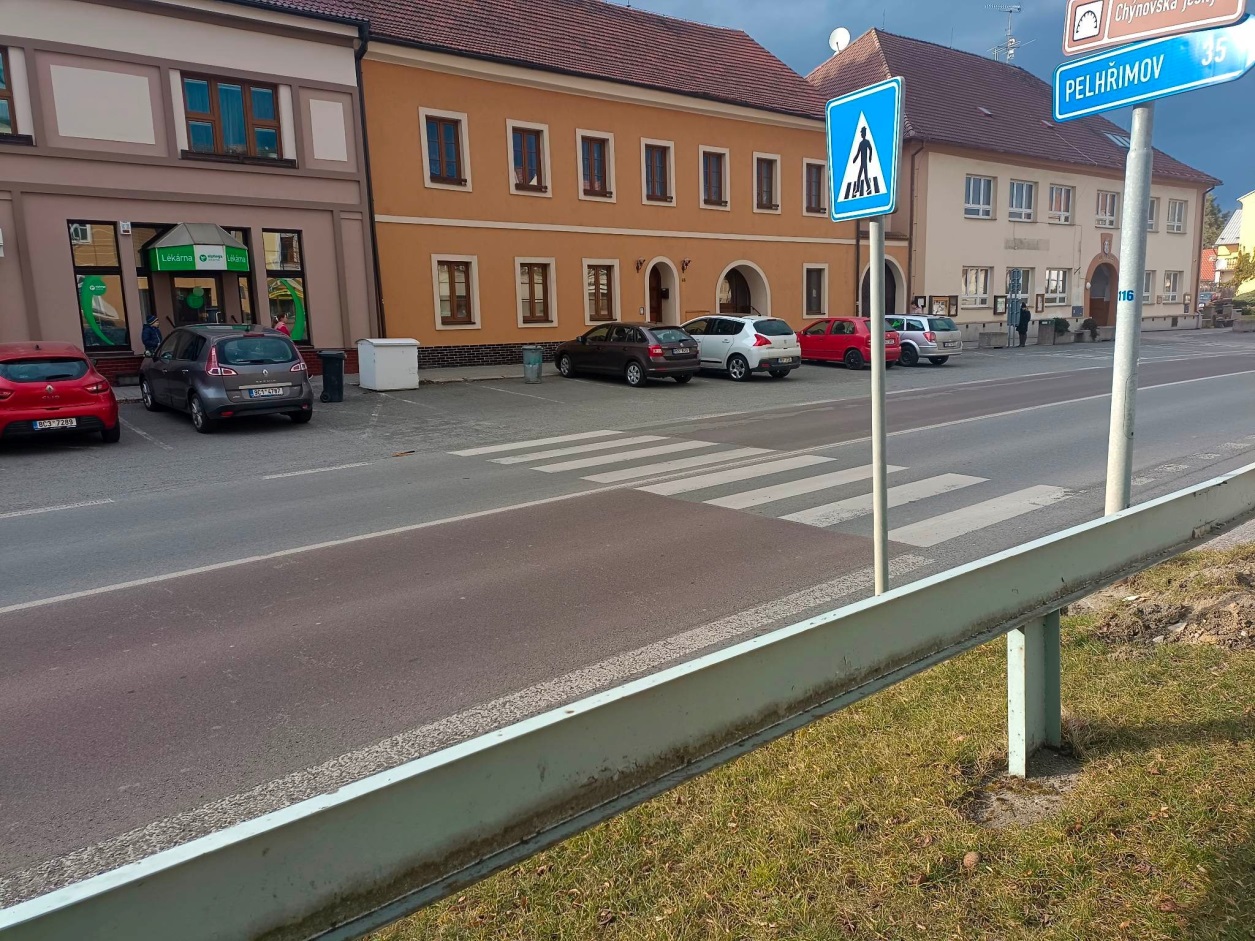 Zdroj: vlastní
Přechod pro chodce
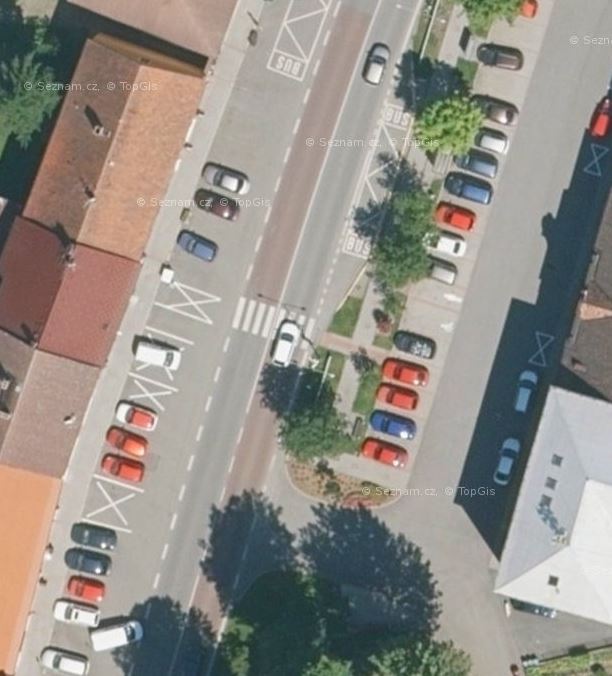 Zdroj: Mapový portál Mapy.cz
Zdroj: vlastní
Navrhovaná opatření
Křižovatka:

- Středový dopravní 
  ostrůvek

- Srpovitá zpevněná 
  krajnice

- SDZ a VDZ
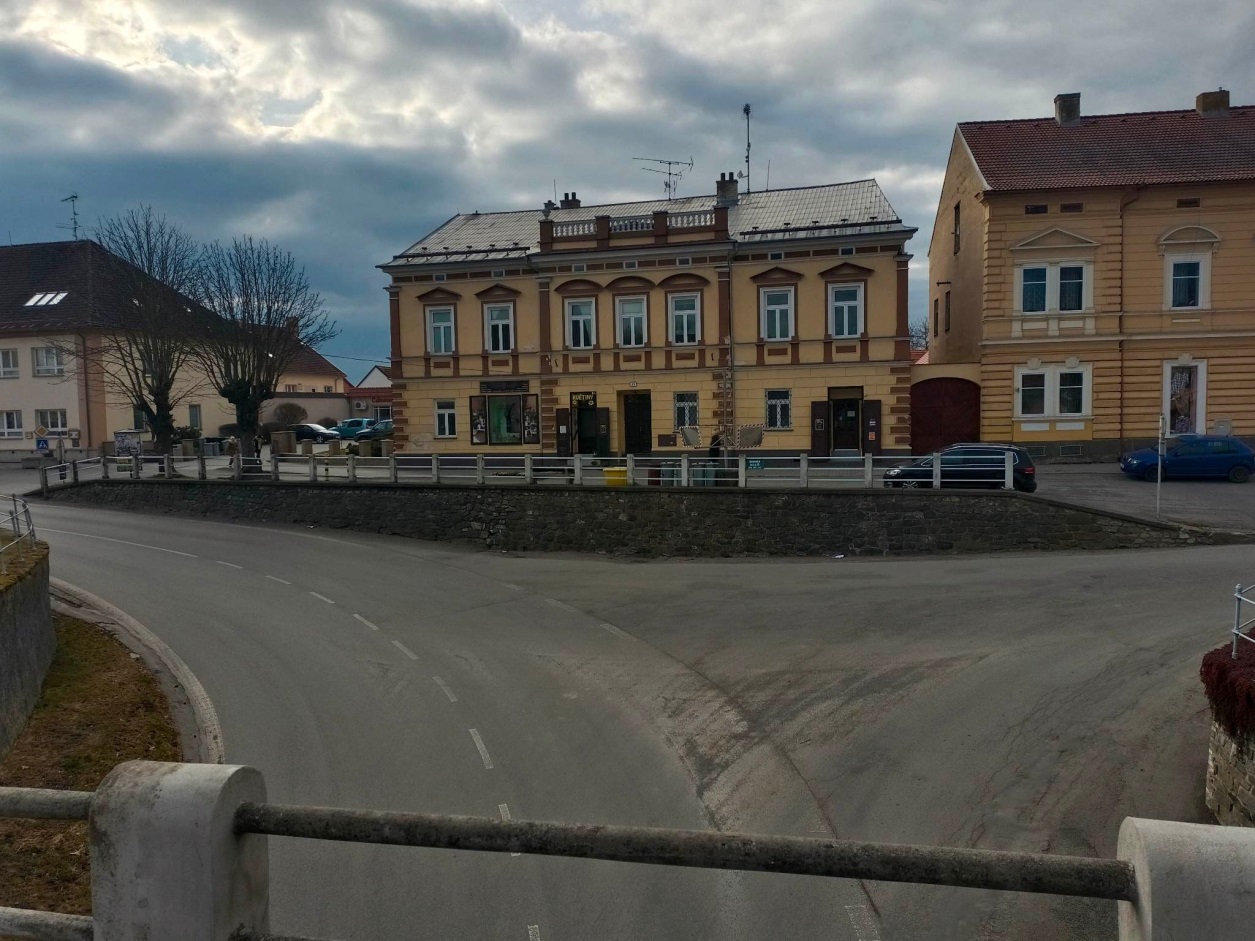 Zdroj: vlastní
Křižovatka
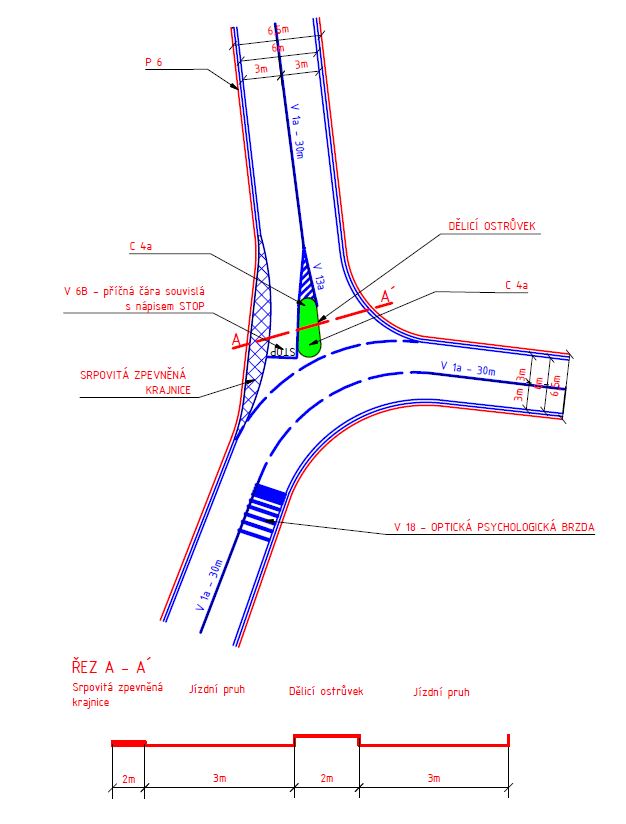 Zdroj: vlastní
Navrhovaná opatření
Mimoúrovňové křížení: 

- VDZ

- Dopravní zařízení
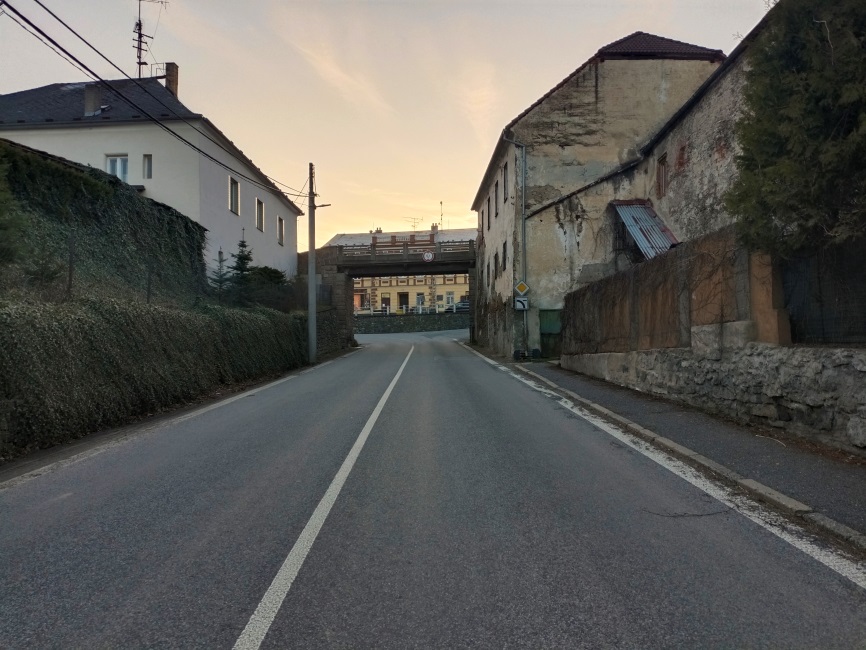 Zdroj: vlastní
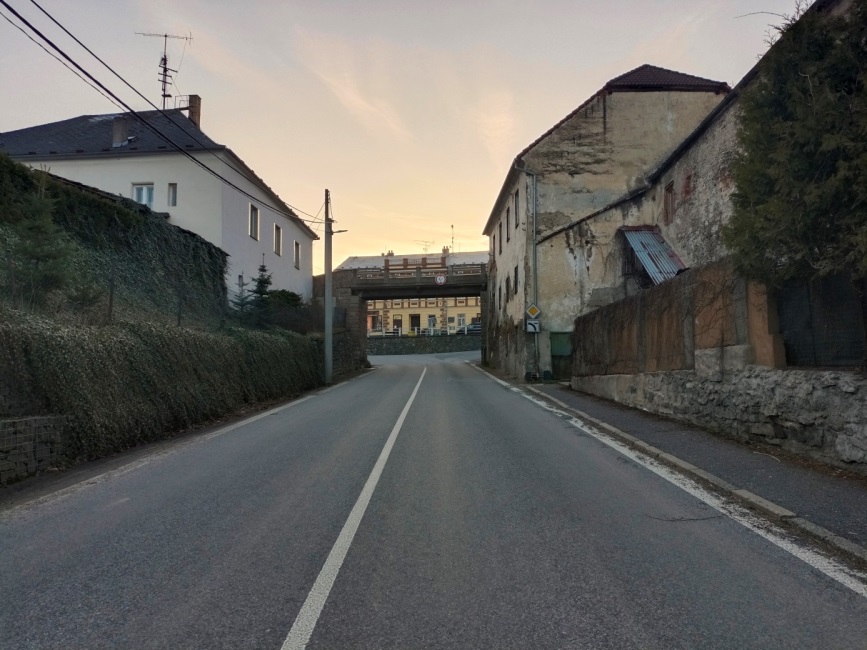 Mimoúrovňové křížení
Zdroj: vlastní
Orientační kalkulace navrhovaných opatření
- Úprava přechodu pro chodce: 60 550 Kč 

- Úprava křižovatky: 156 000 Kč

- Úprava mostu: 18 700 Kč

- CELKEM: 235 250 Kč
Závěrečné shrnutí
- Provedení vlastního dopravního průzkumu

- Komparace s daty z CSD 2020

- Analýza nehodovosti 

- Navržení vhodných bezpečnostních úprav  

- Finanční kalkulace navrhovaných úprav
Otázky vedoucího práce
Jak je definována a v jakých jednotkách je uváděna intenzita dopravy? 


Jaké další veličiny používáme k popisu dopravního proudu?
Otázky oponenta
Bude Váš návrh předložen městu Chýnov?

V případě realizace návrhů k jak výraznému snížení nehodovosti by došlo podle Vás?
Děkuji za pozornost